CHƯƠNG 9:
ANĐEHIT – XETON
AXIT CACBOXYLIC
Bài 44
ANĐEHIT – XETON
A - ANĐEHIT
I – ĐỊNH NGHĨA, PHÂN LOẠI, DANH PHÁP
1. Định nghĩa
- Anđehit là những hợp chất hữu cơ mà phân tử có nhóm –CH=O liên kết trực tiếp với nguyên tử C hoặc nguyên tử H.
- Nhóm –CH=O được gọi là nhóm chức anđehit, còn gọi là cacbanđehit.
CH3 –
CH = O
C
CH = O
ANĐEHIT
C
CH3–CH2–
CH = O
H–
I – ĐỊNH NGHĨA, PHÂN LOẠI, DANH PHÁP
2. Phân loại
a. Anđehit no, đơn chức, mạch hở (ankenol)
(x ≥ 0)
CxH2x+1 – CHO
CTTQ
n = x + 1
CnH2nO
(n ≥ 1)
VD
CH2O
H–CHO
CH3–CHO
C2H4O
C3H6O
CH3–CH2–CHO
→ Dãy đồng đẳng anđehit no, đơn chức, mạch hở
I – ĐỊNH NGHĨA, PHÂN LOẠI, DANH PHÁP
2. Phân loại
b. Anđehit không no, đơn chức, mạch hở
c. Anđehit thơm, đơn chức.
e. Anđehit đa chức
OHC–CH–CHO
CH2=CH–CHO
OHC–CH–CHO
I – ĐỊNH NGHĨA, PHÂN LOẠI, DANH PHÁP
3. Danh pháp
a. Tên thông thường
Anđehit
Anđehit + Tên axit tương ứng
Tên axit tương ứng (bỏ “ic”) + anđehit
I – ĐỊNH NGHĨA, PHÂN LOẠI, DANH PHÁP
3. Danh pháp
CH = O
H–
a. Tên thông thường
fomic
Anđehit
Fom
anđehit
ic
CH3 –
CH = O
axetic
Anđehit
ic
anđehit
Axet
CH = O
CH = O
CH3–CH2–CH2–
CH3–CH2–
butiric
Anđehit
propionic
Anđehit
Butir
anđehit
Propion
anđehit
I – ĐỊNH NGHĨA, PHÂN LOẠI, DANH PHÁP
3. Danh pháp
b. Tên thay thế
Số chỉ vị trí nhánh + Tên nhánh + Tên hidrocacbon mạch chính (tên ANKAN tương ứng) + al
Lưu ý
- Chọn mạch chính là mạch C dài nhất có chứa nhóm chức -CHO 
- Đánh số thứ tự bắt đầu từ nhóm –CHO.
Số chỉ vị trí nhánh + Tên nhánh + Tên hidrocacbon mạch chính (tên ANKAN tương ứng) + al
al
Pentan
CH3-CH2-CH2-CH2-CHO
1
3
2
4
1
3
2
2-metyl
butan
al
2,2-đimetylpropanal
1
3
2
4
5
3,4-đimetylhexanal
6
II – ĐẶC ĐIỂM CẤU TẠO, TÍNH CHẤT VẬT LÝ
1. Tính chất vật lí
- Ở điều kiện thường, các anđehit đầu dãy đồng đẳng là chất khí, tan tốt trong nước, có nhiệt dộ sôi thấp.
- Các anđehit tiếp theo là chất lỏng hoặc chất rắn, độ tan trong nước giảm theo chiều tăng của phân tử khối
- Dung dịch HCHO (37-40%) được gọi là fomalin (dd fomon)
- Anđehit không có liên kết hiđro
→ Anđehit có nhiệt độ sôi thấp hơn ancol tương ứng.
δ−
II – ĐẶC ĐIỂM CẤU TẠO, TÍNH CHẤT VẬT LÝ
δ+
2. Cấu tạo
Mô hình phân tử HCHO
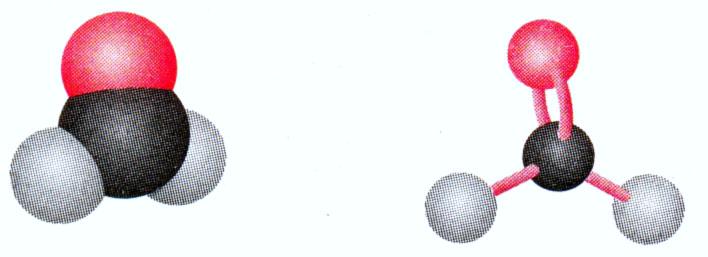 Liên kết C = O gồm một liên kết σ bền vững và một liên kết π kém bền.
Nhóm >C=O được gọi là nhóm cacbonyl
– CH=O
III – TÍNH CHẤT HÓA HỌC
C
H
PHẢN ỨNG CỘNG
O
II – TÍNH CHẤT HÓA HỌC
1. Phản ứng cộng H2
H2
CH3–
+
CH3–
CH=O
CH2–OH
Ancol etylic
PƯTQ
Ancol bậc I
Chất khử
Chất oxi hóa
II – TÍNH CHẤT HÓA HỌC
2. Phản ứng oxi hóa không hoàn toàn
Phản ứng với dd AgNO3/NH3
Phản ứng tráng bạc
Phản ứng tráng gương
Hiện tượng:
Xuất hiện  trắng
PƯTQ
RCHO+ 2AgNO3+ H2O+ 2NH3  RCOONH4  +2Ag ↓+ 2NH4NO3
II – TÍNH CHẤT HÓA HỌC
2. Phản ứng oxi hóa không hoàn toàn
Phản ứng với dd AgNO3/NH3
Amoni axetat
+
→ Phản ứng dùng để nhận biết anđehit
III – TÍNH CHẤT HÓA HỌC
3. Phản ứng oxi hóa hoàn toàn
Phản ứng với  O2
PƯTQ
IV – ĐIỀU CHẾ
1. Từ ancol
bậc I
CH3CHO + Cu + H2O
CH3-CH2-OH + CuO
PƯTQ
RCH2OH + CuO
RCHO + Cu + H2O
2. Từ hidrocacbon
- Oxi hóa metan
HCHO + H2O
CH4 + O2
- Oxi hóa không hoàn toàn etilen
2CH3CHO
2CH2=CH2 + O2
- Hiđrat hóa axetilen
CH≡CH + H2O
CH3CHO
V – ỨNG DỤNG
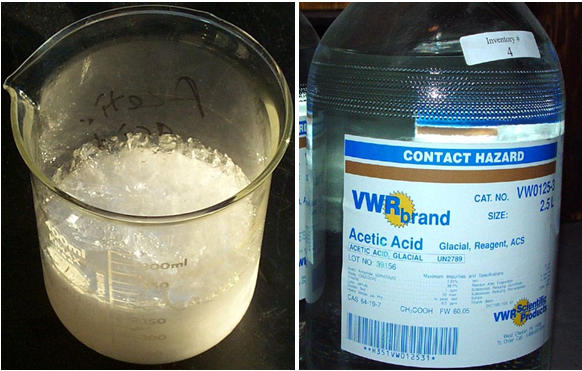 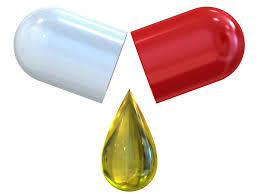 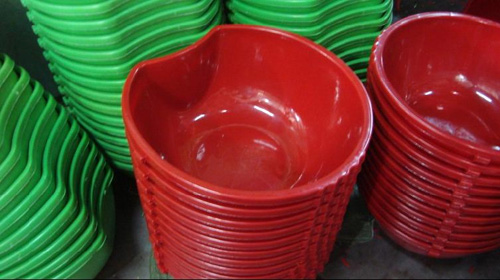 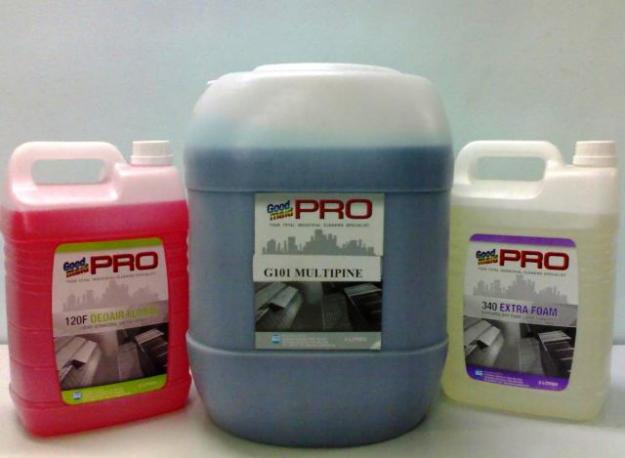 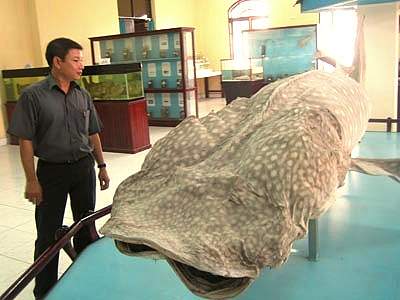 SX axit axetic
Dược phẩm
Nhựa
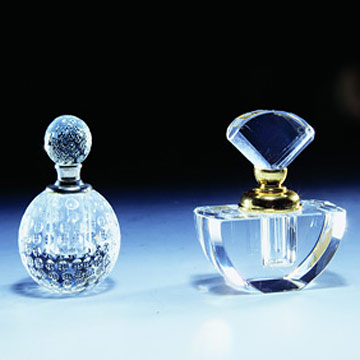 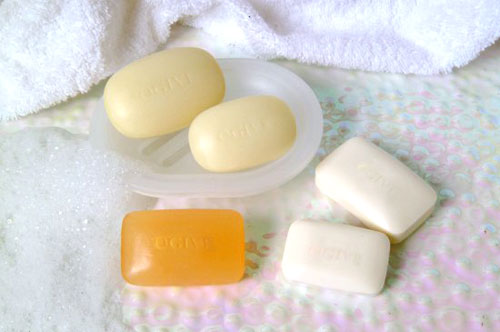 Chất tẩy uế và bảo quản xác động vật
Hương liệu
I – ĐỊNH NGHĨA, DANH PHÁP
1. Định nghĩa
- Xeton là những hợp chất hữu cơ mà phân tử có nhóm          liên kết trực tiếp với hai nguyên tử cacbon khác. 
- Nhóm            liên kết trực tiếp với hai nguyên tử C khác gọi là nhóm chức xeton.
XETON
I – ĐỊNH NGHĨA, DANH PHÁP
2. Danh pháp
a. Tên thông thường
Tên 2 gốc ankyl + XETON
đi
metyl
xeton
xeton
phenyl
metyl
xeton
xeton
metyl
isopropyl
metyl
vinyl
I – ĐỊNH NGHĨA, DANH PHÁP
2. Danh pháp
b. Tên thay thế
Số chỉ vị trí nhánh + Tên nhánh + Tên hidrocacbon mạch chính (tên ANKANL tương ứng) + số chỉ vị trí nhóm           + ON
Lưu ý
- Chọn mạch chính là mạch C dài nhất có chứa nhóm chức >C=O 
- Đánh số thứ tự ưu tiên nhóm >C=O.
II – TÍNH CHẤT HÓA HỌC
C
PHẢN ỨNG CỘNG
O
II – TÍNH CHẤT HÓA HỌC
- Phản ứng cộng H2
Propan – 2 – ol
PƯTQ
Xeton
Ancol bậc II
Lưu ý: R và R’ có thể giống nhau
III – ĐIỀU CHẾ
1. Từ ancol
bậc II
PƯTQ
2. Từ Cumen
Tiểu phân trung gian
CỦNG
CỐ
Câu 1: Nhóm –CHO có tên gọi là?
C. Cacbandehit
A. Cacbonyl
B. Hidroxyl
D. Cacboxyl
Câu 2: Nhóm –C=O có tên gọi là?
Chính xác
A. Hidroxyl
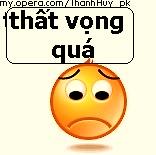 B. Cacboxyl
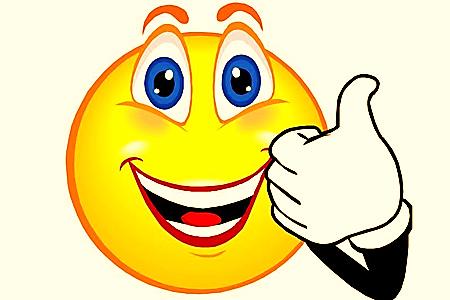 C. Cacbandehit
D. Cacbonyl
Câu 3: Phát biểu nào sau đây không đúng?
A. Trong phân tử anđehit, các nguyên tử liên kết với nhau bằng liên kết đơn
B. Hợp chất R-CHO có thể điều chế được từ R-CH2-OH.
C. Hợp chất hữu cơ có nhóm -CHO liên kết với H là anđehit.
D. Anđehit vừa thể hiện tính khử, vừa thể hiện tính oxi hoá..
Chính xác
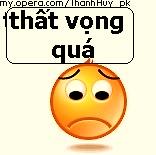 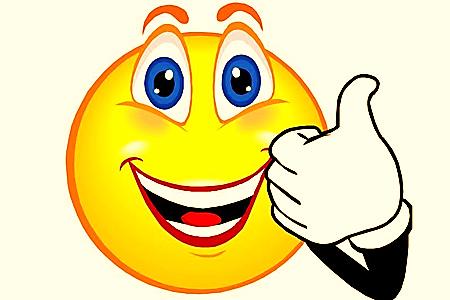 Câu 4: Fomalin (hay fomon) được dùng để ngâm xác động vật, thuộc da, tẩy uế, diệt trùng,…  Fomalin là?
A. Dung dịch rất loãng của anđehit fomic.
B. Dung dịch 37 - 40% fomanđehit trong nước.
C. Dung dịch chứa khoảng 40%  axetanđehit.
D. Tên gọi của H-CH=O.
Chính xác
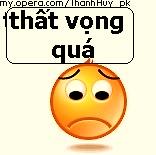 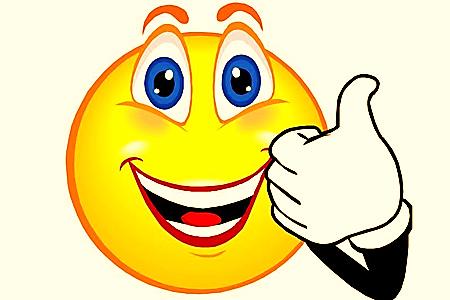 Câu 5: Gọi tên hợp chất có CTCT như sau:
3
2
1
4
A. 2 - etyl - 2, 4 - đimetyl pentanal – 5
B. 4 - etyl - 2, 4 - đi metyl pentanal
C. 2, 4, 4 - trimetyl hecxanal.
D. 3, 3, 5 - trimetyl hecxanal - 6
Chính xác
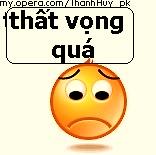 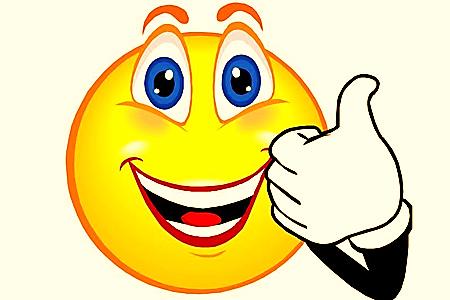 Câu 6: Có bao nhiêu đồng phân cấu tạo của C5H10O có khả năng tham gia phản ứng tráng gương?
B.  4
D.  6
A.  3
C.  5
Câu 7: Nhiệt độ sôi của anđehit thấp hơn nhiệt độ sôi của ancol tương ứng là do?
A. Anđehit có khối lượng mol phân tử bé hơn ancol tương ứng.
Chính xác
B. Anđehit nhẹ hơn nước
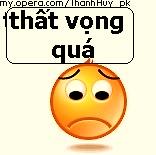 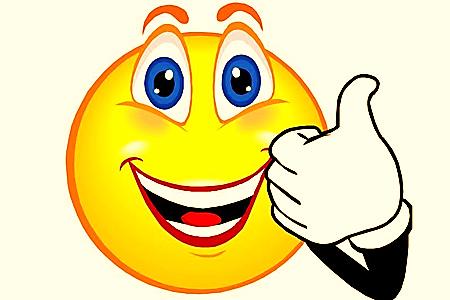 C. Anđehit có liên kết hidro giữa các phân tử
D. Anđehit không có liên kết hidro giữa các phân tử
Câu 8: Trong công nghiệp, axeton được điều chế từ?
C. propan-2-ol
A. propan-1-ol.
D.  Buta – 1,3 – đien
B. xiclopropan.
Câu 9: Có  thể  dùng  một  chất  nào  trong  các  chất  dưới  đây  để  nhân  biết  được  các  chất:  ancol  etylic, glixerol, anđehit axetic đựng trong ba lọ mất nhãn ?
Chính xác
A. Đồng (II) hiđroxit.
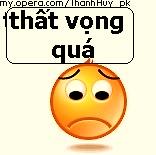 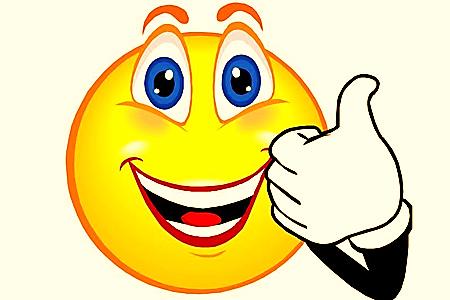 B. Quỳ tím.
C. Kim loại natri.
D. Dung dịch AgNO3 trong NH3.
Câu 10: Cho 0,75 gam andehit fomic phản ứng hoàn toàn với dung dịch AgNO3/NH3 thì khối lượng Ag sinh ra là?
C. 10,8g
A. 2,7g
B. 21,6g
D. 5,4g
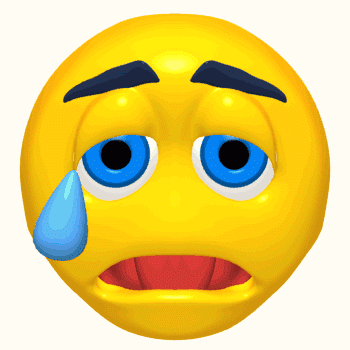 Chính xác
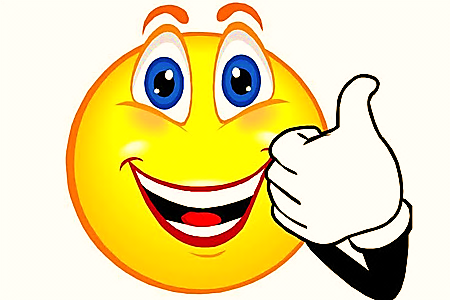